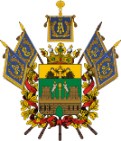 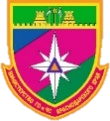 МИНИСТЕРСТВО ГРАЖДАНСКОЙ ОБОРОНЫ 
И ЧРЕЗВЫЧАЙНЫХ СИТУАЦИЙ КРАСНОДАРСКОГО КРАЯ
ЕЖЕГОДНОЕ ОБУЧЕНИЕ БОЛЕЕ 2000 ЧЕЛОВЕК
БОЛЕЕ 50 ПРОГРАММ
 ДОПОЛНИТЕЛЬНОГО  ПРОФЕССИОНАЛЬНОГО
 ОБРАЗОВАНИЯ, 
 ПРОФЕССИОНАЛЬНОГО ОБУЧЕНИЯ
ГОСУДАРСТВЕННОЕ КАЗЕННОЕ ОБРАЗОВАТЕЛЬНОЕ УЧРЕЖДЕНИЕ ДОПОЛНИТЕЛЬНОГО ПРОФЕССИОНАЛЬНОГО ОБРАЗОВАНИЯ 
«УЧЕБНО-МЕТОДИЧЕСКИЙ ЦЕНТР ПО ГРАЖДАНСКОЙ ОБОРОНЕ И ЧРЕЗВЫЧАЙНЫМ СИТУАЦИЯМ КРАСНОДАРСКОГО КРАЯ»
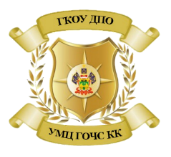 РЕАЛИЗАЦИЯ ДОПОЛНИТЕЛЬБНЫХ ПРОФЕССИОНАЛЬНЫХ ПРОГРАММ (ПОВЫШЕНИЯ КВАЛИФИКАЦИИ И ПРОФЕССИОНАЛЬНОЙ ПЕРЕПОДГОТОВКИ)
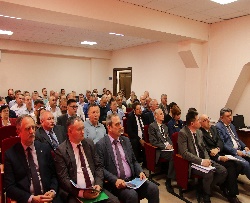 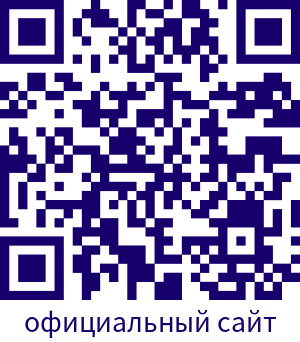 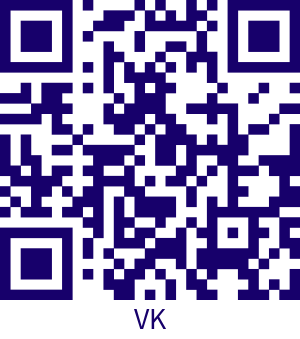 PRO __  БЕЗОПАСНОСТЬ!
РЕАЛИЗАЦИЯ ДОПОЛНИТЕЛЬНОЙ ПРОФЕССИОНАЛЬНОЙ ПРОГРАММЫ  ПОВЫШЕНИЯ КВАЛИФИКАЦИИ «АНТИТЕРРОРИСТИЧЕСКАЯ ЗАЩИЩЕННОСТЬ ОБЪЕКТОВ И ТЕРРИТОРИЙ»
БЕСПИЛОТНЫЕ 
ЛЕТАТЕЛЬНЫЕ АППАРАТЫ
(БПЛА)
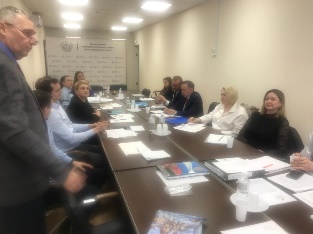 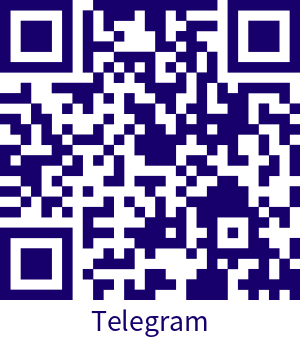 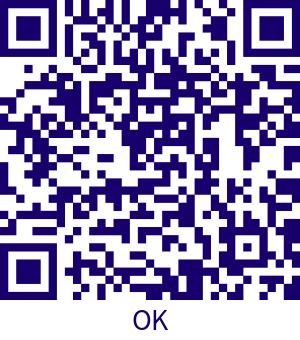 РЕАЛИЗАЦИЯ ДОПОЛНИТЕЛЬБНЫХ ПРОФЕССИОНАЛЬНЫХ ПРОГРАММ (ПОВЫШЕНИЯ КВАЛИФИКАЦИИ И ПРОФЕССИОНАЛЬНОЙ ПЕРЕПОДГОТОВКИ
Директор: Склярова Олеся Сергеевна
Тел.: 8(861) 290-21-26
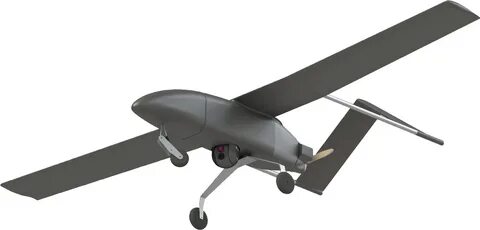 ОКАЗАНИЕ МЕТОДИЧЕСКОЙ ПОМОЩИ ОРГАНИЗАЦИЯМ И НАСЕЛЕНИЮ В ОБЛАСТИ  ГО И ЗАЩИТЫ ОТ ЧС
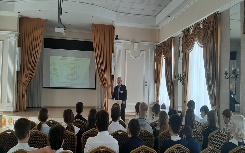 РЕАЛИЗАЦИЯ ПРОГРАММЫ ПРОФЕССИОНАЛЬНОГО ОБУЧЕНИЯ ПО ПРОФЕССИИ «МАТРОС-СПАСАТЕЛЬ»
г.-к. Сочи, 
ул. Пасечная, 3
г. Краснодар, ул. 
Красная, 180Б
ОКАЗАНИЕ МЕТОДИЧЕСКОЙ ПОМОЩИ ОРГАНИЗАЦИЯМ И НАСЕЛЕНИЮ В ОБЛАСТИ  ГО И ЗАЩИТЫ ОТ ЧС
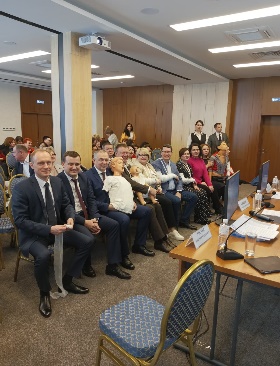 Тел.: 8(861) 290-21-00
РАСПРОСТРАНЕНИЕ «ЗНАНИЙ 
     ДЛЯ ЖИЗНИ»
E-mail: dpo@umcgokuban.krasnodar.ru
РАСПРОСТРАНЕНИЕ «ЗНАНИЙ ДЛЯ ЖИЗНИ»
Сайт: UMCGOKUBAN.KRASNODAR.RU
г.-к. Сочи, 
ул. Пасечная, 3
ГКОУ ДПО «УМЦ ГО ЧС КК»
Директор: Склярова Олеся Сергеевна
Тел.: 8(861) 290-21-26
E-mail: dpo@umcgokuban.krasnodar.ru
[Speaker Notes: Основан в 2022 году. 
Более 50 программ дополнительного профессионального образования.]
ДЕЙСТВИЯ ПРИ ОБНАРУЖЕНИИ БПЛА
МЕСТО ДЛЯ УКРЫТИЯ
 ОТ БПЛА
ЗАПРЕЩЕНО
В ПОМЕЩЕНИИ, РАСПОЛОЖЕННОМ НИЖЕ УРОВНЯ ЗЕМЛИ:
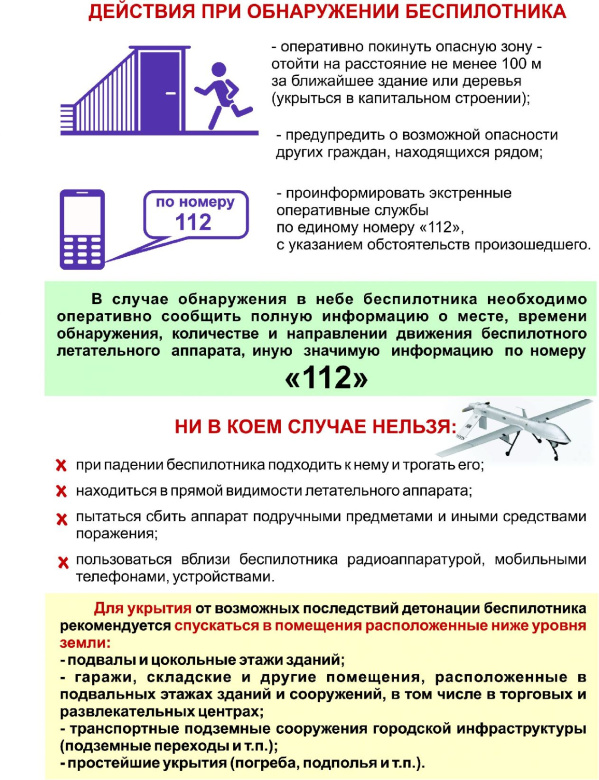 ОПЕРАТИВНО ПОКИНУТЬ ОПАСНУЮ ЗОНУ: ОТОЙТИ НА РАССТОЯНИЕ 100 МЕТРОВ ЗА БЛИЖАЙШЕЕ ЗДАНИЕ ИЛИ ДЕРЕВЬЯ, УКРЫТЬСЯ В КАПИТАЛЬНОМ СТРОЕНИИ



ПРЕДУПРЕДИТЬ О ВОЗМОЖНОЙ ОПАСНОСТИ ДРУГИХ ГРАЖДАН, НАХОДЯЩИХСЯ РЯДОМ


ПРОИНФОРМИРОВАТЬ ЭКСТРЕННЫЕ ОПЕРАТИВНЫЕ СЛУЖБЫ ПО ЕДИНОМУ НОМЕРУ «112», С УКАЗАНИЕМ ОБСТОЯТЕЛЬСТВ ПРОИЗОШЕДШЕГО: ПОЛНАЯ ИНФОРМАЦИЯ О МЕСТЕ, ВРЕМЕНИ ОБНАРУЖЕНИЯ,
НАХОДИТЬСЯ В ПРЯМОЙ ВИДИМОСТИ ЛЕТАТЕЛЬНОГО АППАРАТА


ПЫТАТЬСЯ СБИТЬ АППАРАТ ПОДРУЧНЫМИ ПРЕДМЕТАМИ И ИНЫМИ СРЕДСТВАМИ ПОРАЖЕНИЯ



ПРИ ПАДЕНИИ БЕСПИЛОТНИКА ПОДХОДИТЬ К НЕМУ И ТРОГАТЬ ЕГО



ПОЛЬЗОВАТЬСЯ ВБЛИЗИ БПЛА РАДИОАППАРАТУРОЙ, МОБИЛЬНЫМИ ТЕЛЕФОНАМИ, УСТРОЙСТВАМИ
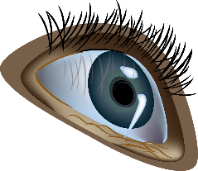 В ПОДВАЛЕ И ЦОКОЛЬНОМ ЭТАЖЕ ЗДАНИЙ


В ГАРАЖЕ, СКЛАДСКОМ ПОМЕЩЕНИИ


В ТОРГОВО-РАЗВЛЕКАТЕЛЬНЫХ ЦЕНТРАХ


В ТРАНСПОРТНОМ ПОДЗЕМНОМ СООРУЖЕНИИ ГОРОДСКОЙ ИНФРАСТРУКТУРЫ
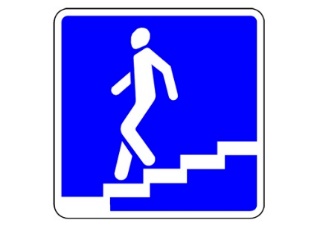 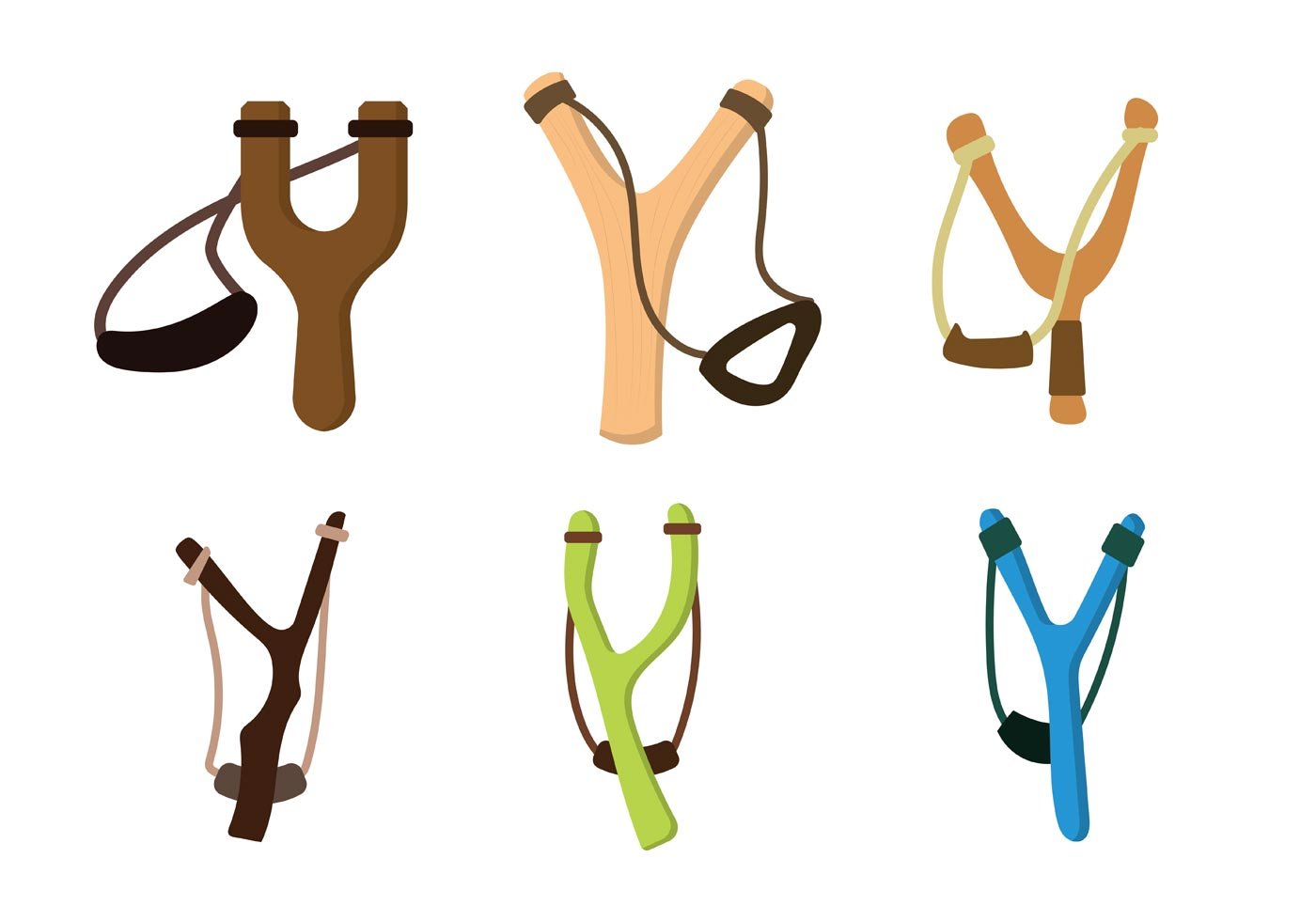 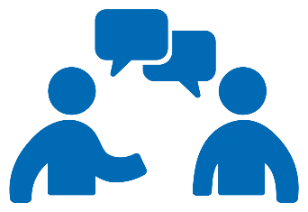 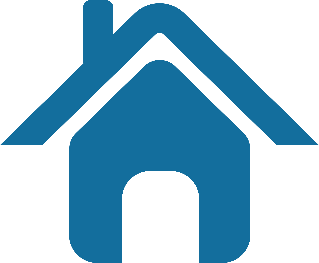 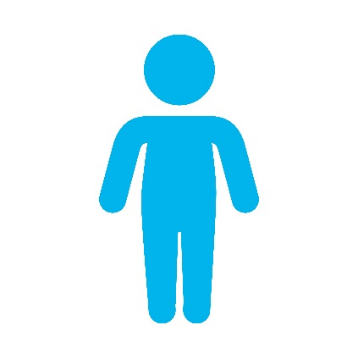 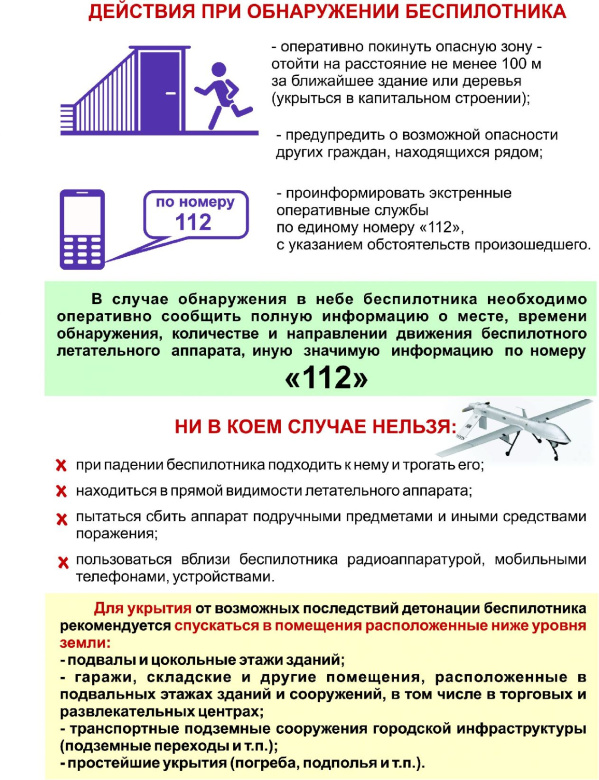 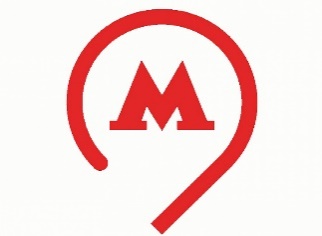 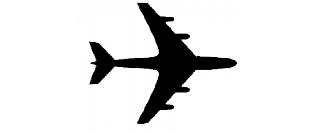 В ПРОСТЕЙШИХ УКРЫТИЯХ:
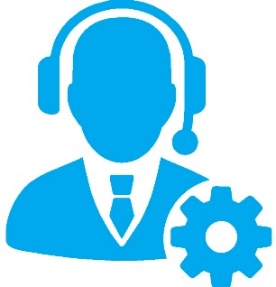 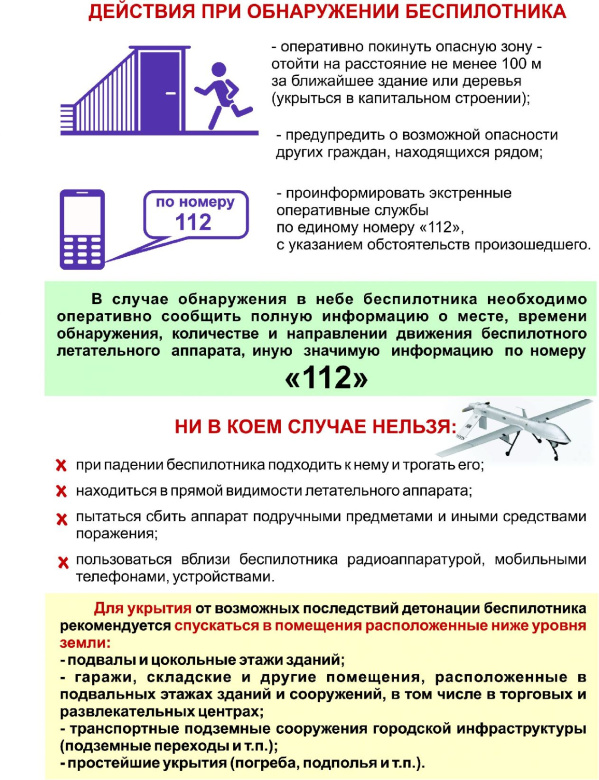 В ПОГРЕБЕ

В ПОДПОЛЬЕ
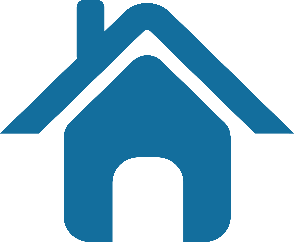 КОЛИЧЕСТВЕ И НАПРАВЛЕНИИ
 ДВИЖЕНИЯ БПЛА
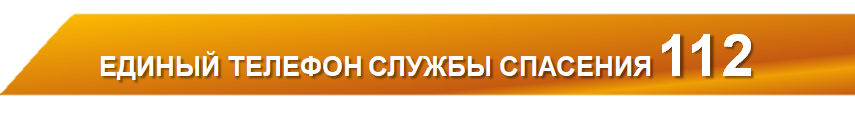